How to Find and Retrieve
Foundation Reports
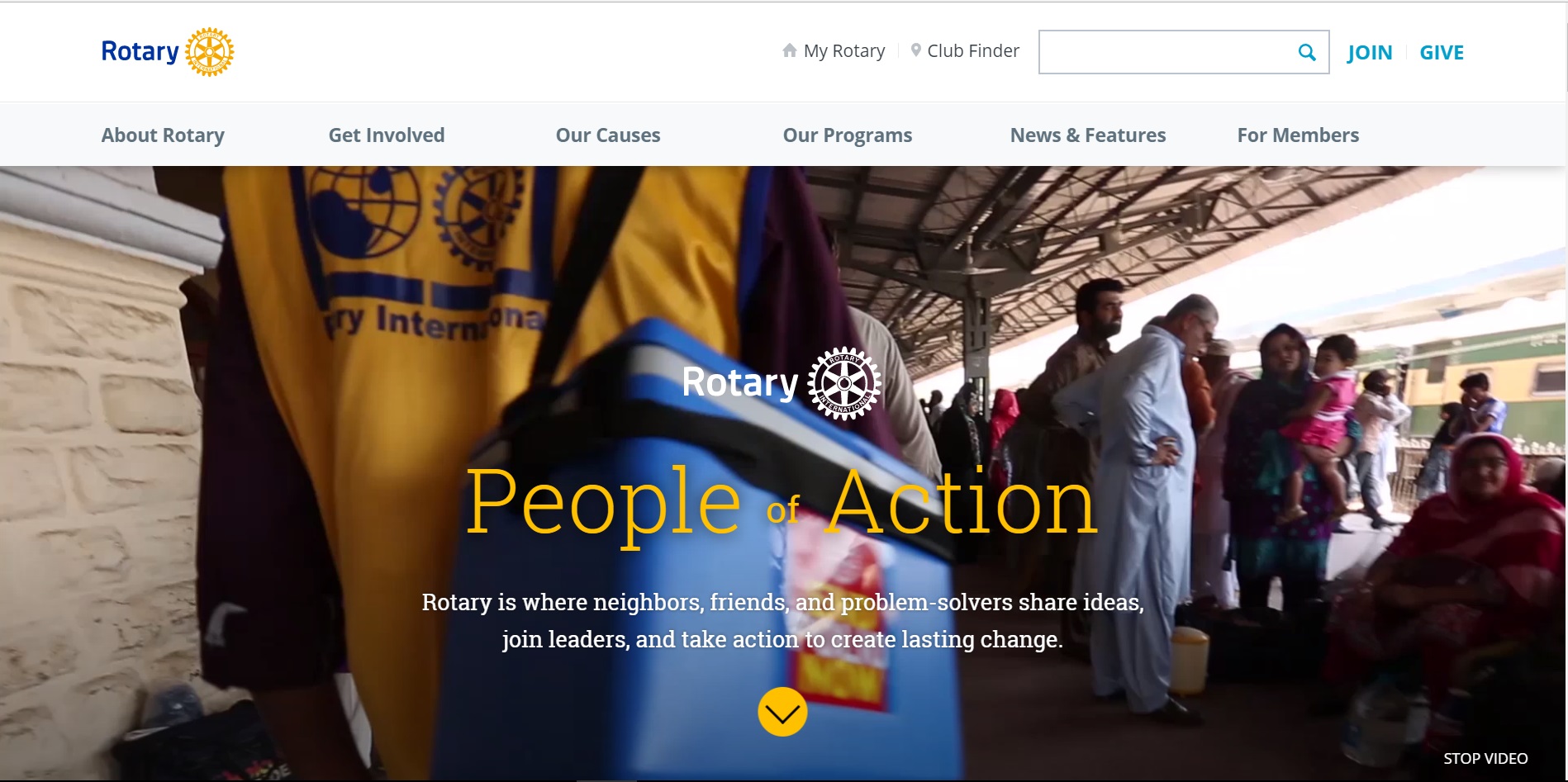 Go to www.rotary.org and 
click on or tap My Rotary
How to Find and Retrieve
Foundation Reports
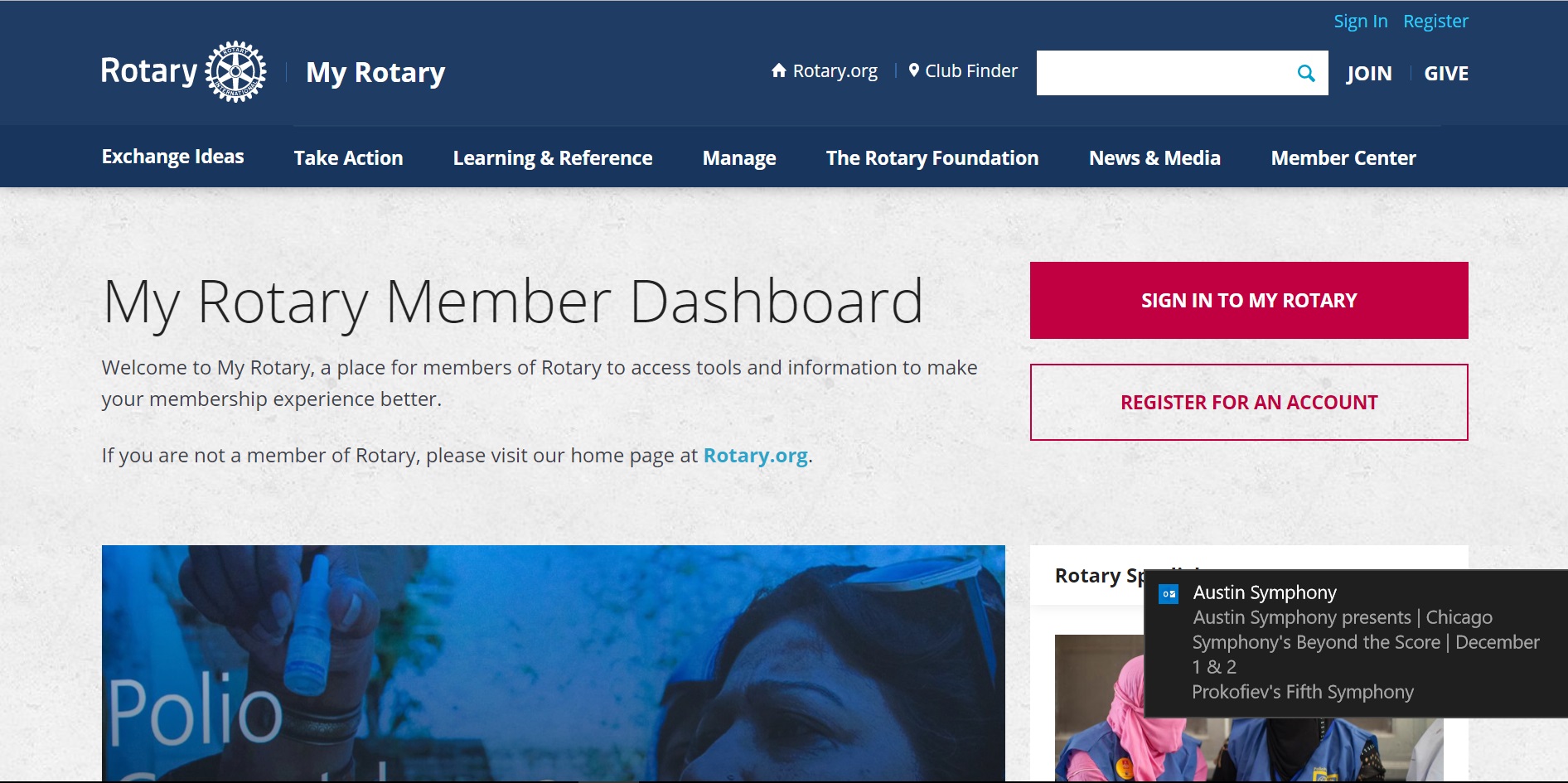 Click on or tap 
Sign in to My Rotary
How to Find and Retrieve
Foundation Reports
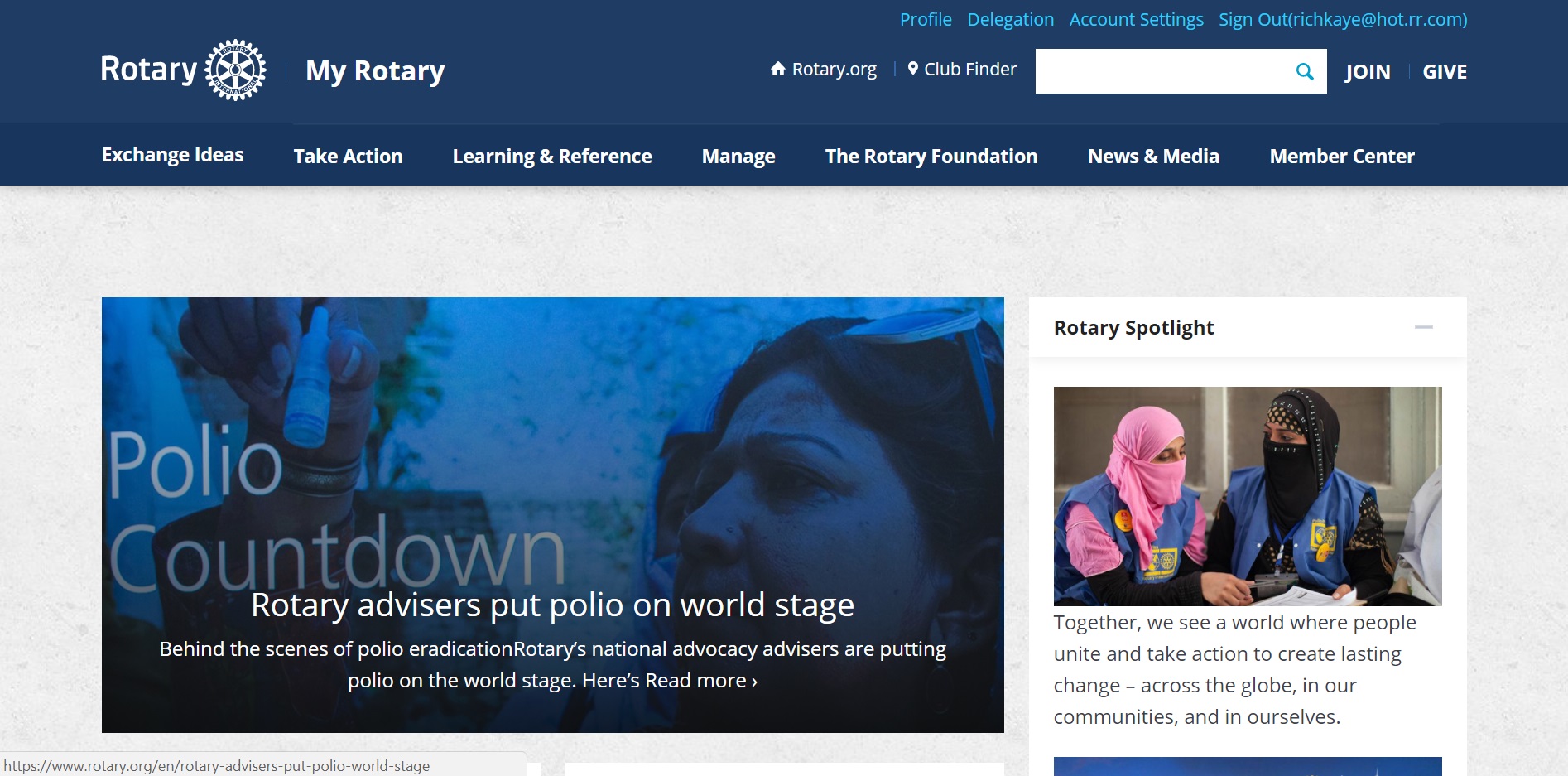 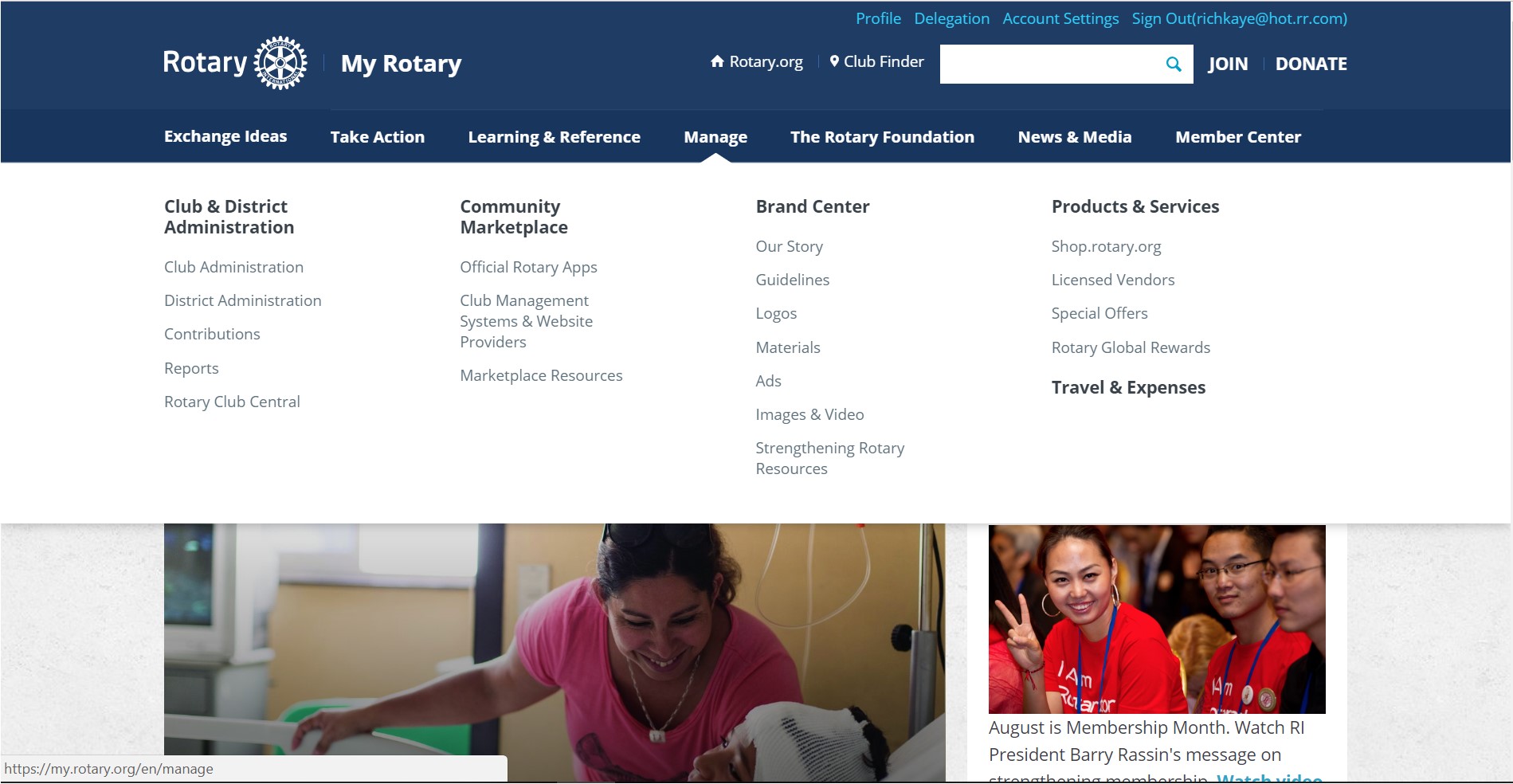 Hover over
Manage
Click or tap on
Club & District Administration
How to Find and Retrieve
Foundation Reports
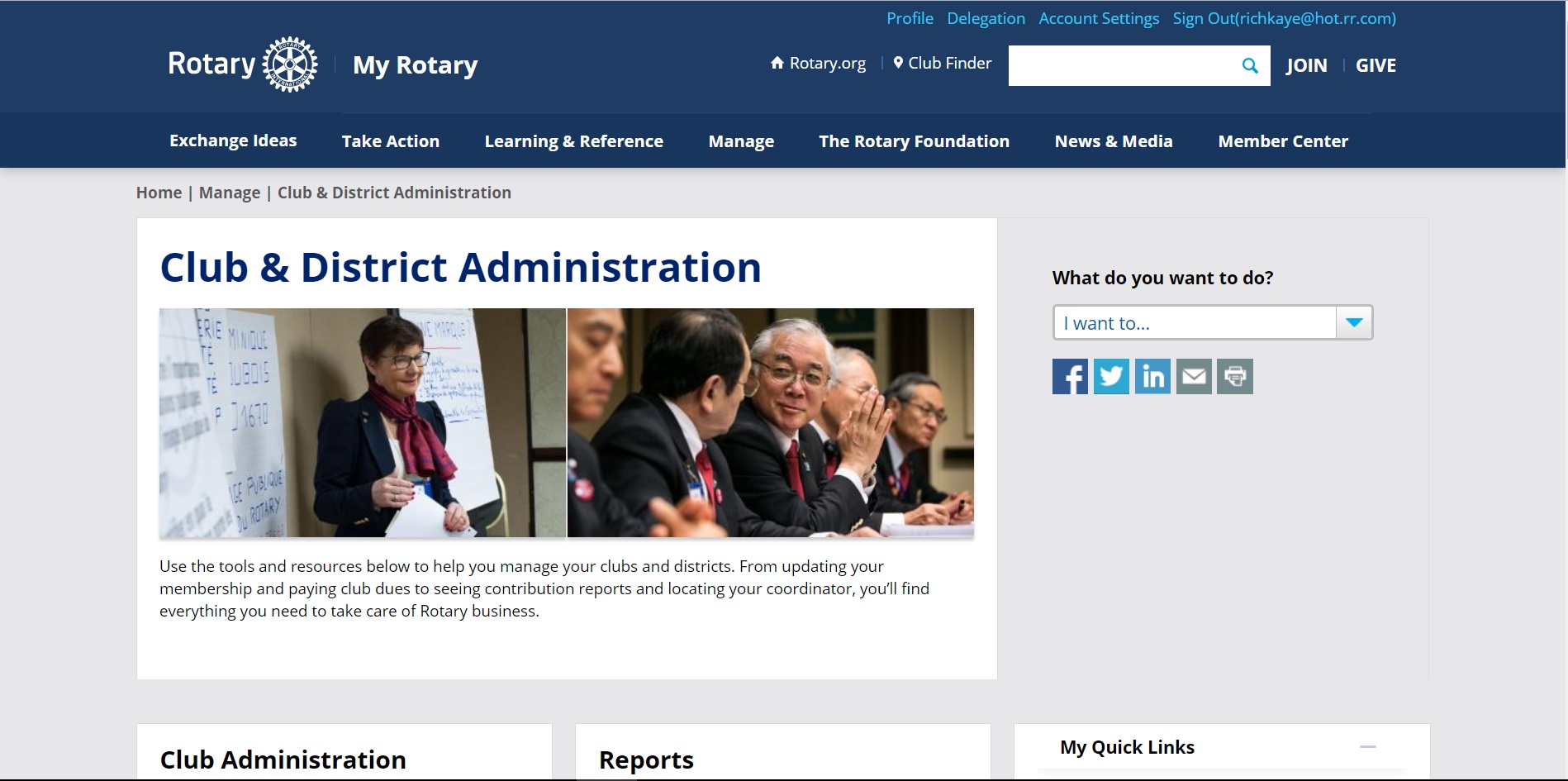 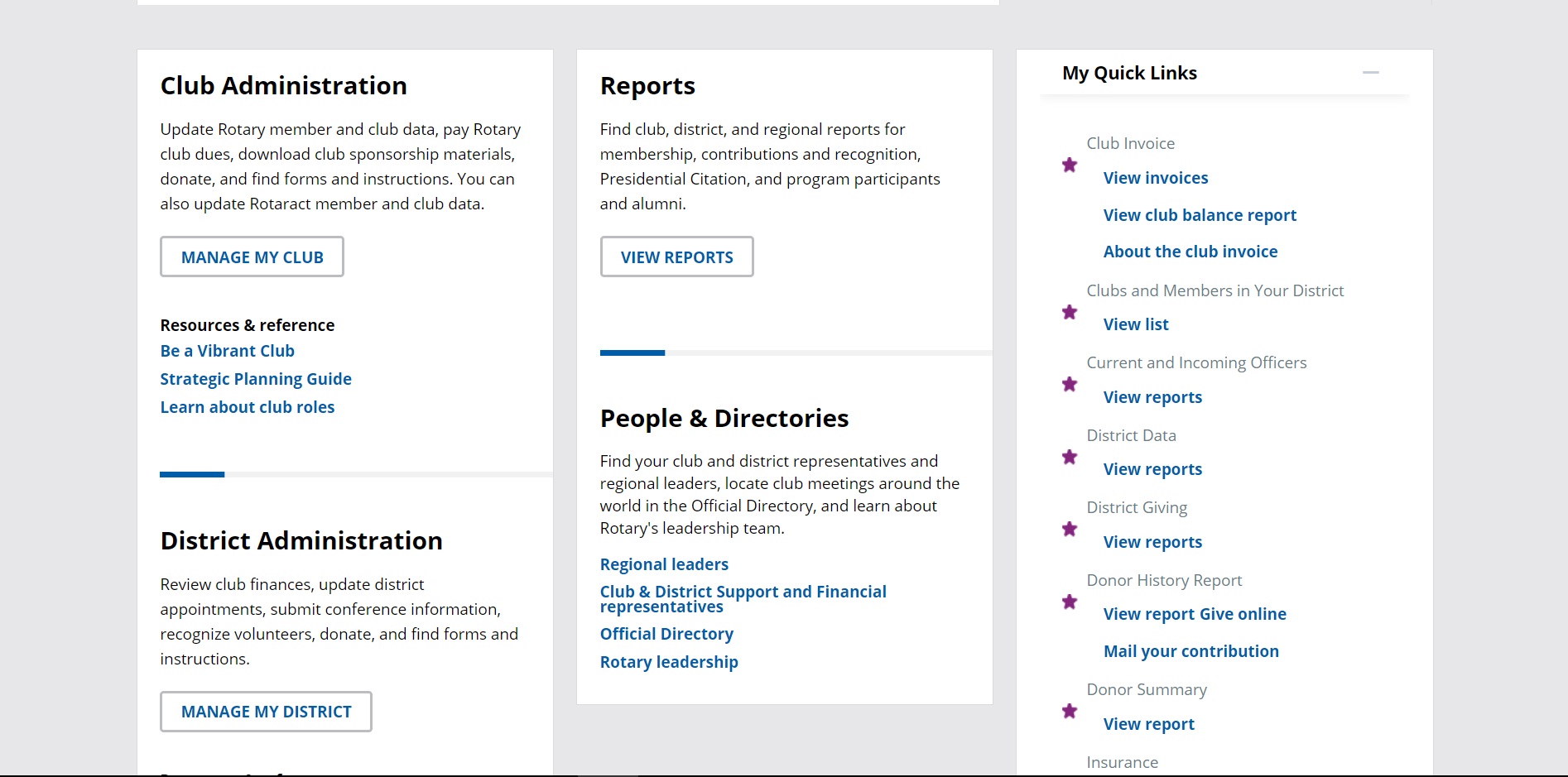 On the Club & District Administration page, scroll down to the Reports section
Click on or tap
View Reports
How to Find and Retrieve
Foundation Reports
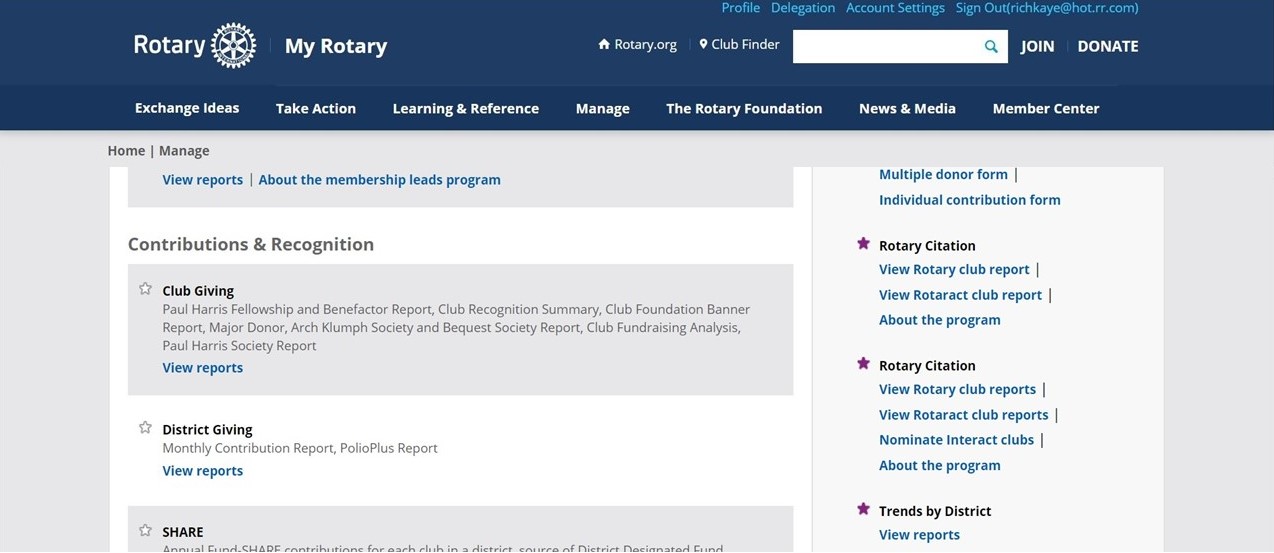 On the Reports page, scroll down to the Contributions & Recognition section
Tip:  Click the STAR to adde the item to My Quick Links
Click on or tap View Reports
How to Find and Retrieve
Foundation Reports
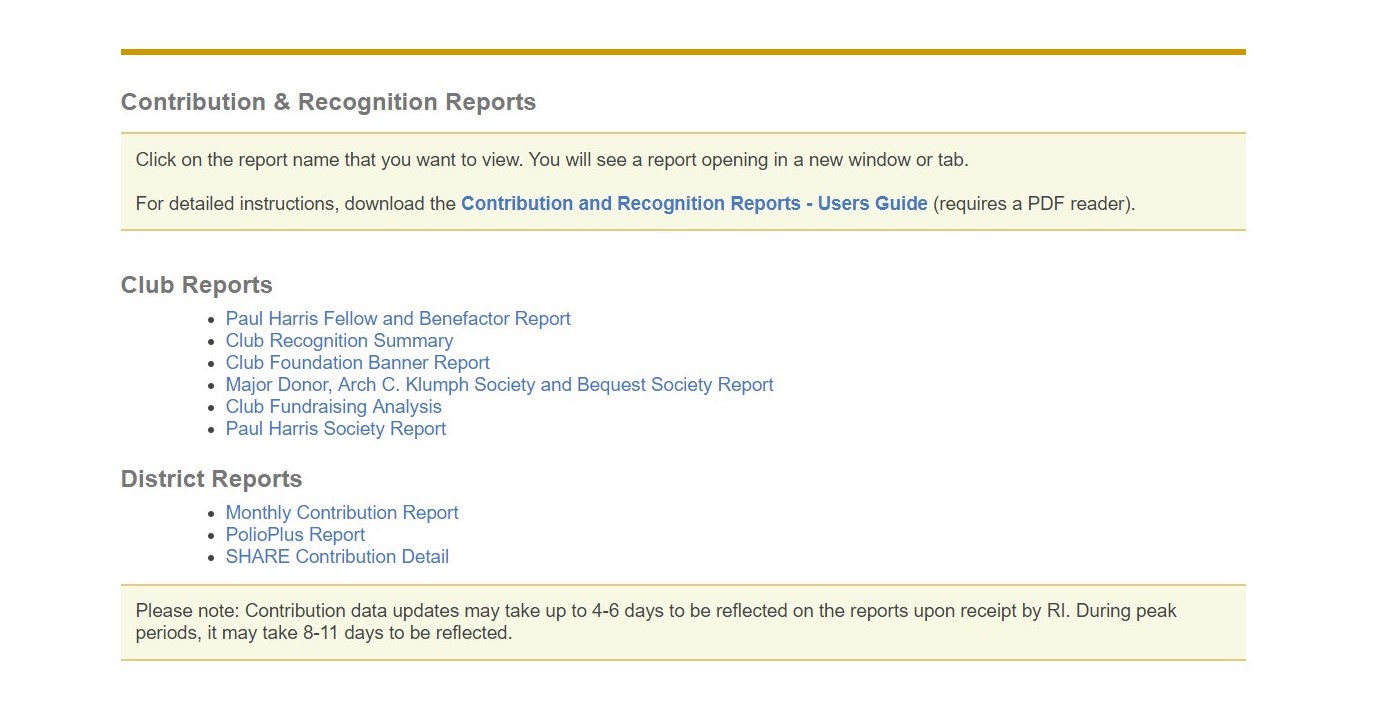 Click or tap on 
one of the reports
How to Find and Retrieve
Foundation Reports
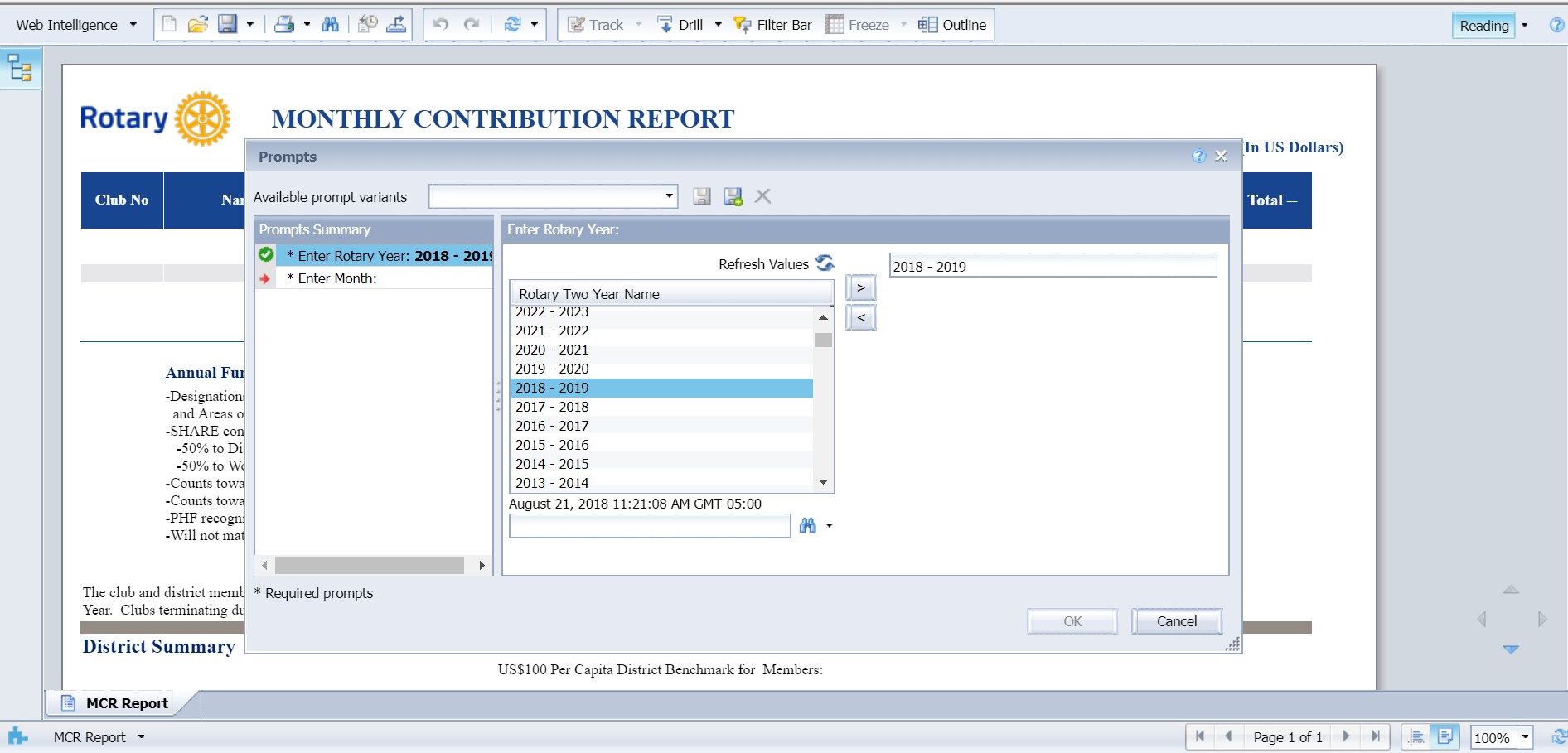 First
double click or tap on 
2018-2019
Then
click or tap on 
Enter Month
How to Find and Retrieve
Foundation Reports
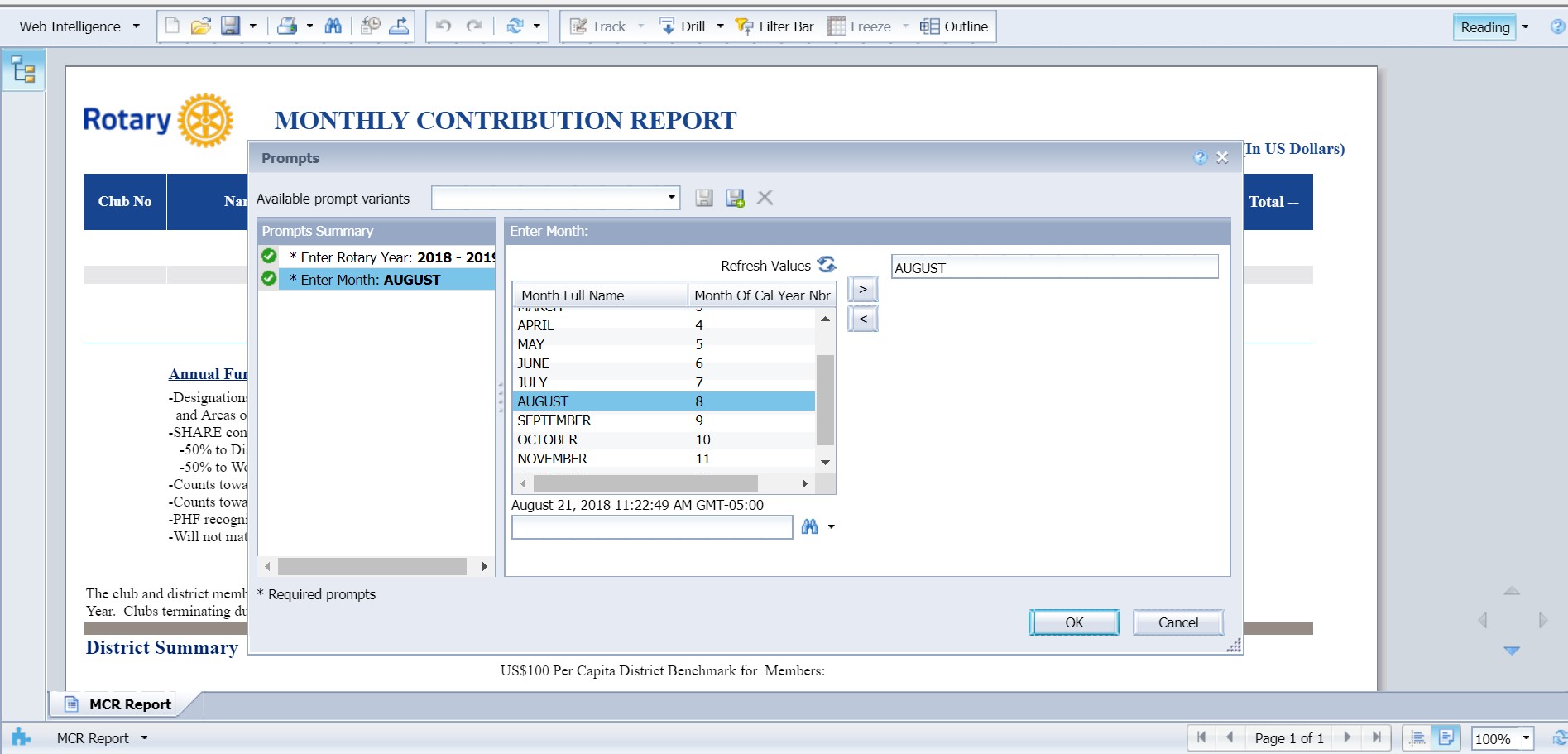 First
double click or tap on 
Month
Then
click or tap on 
OK
How to Find and Retrieve
Foundation Reports
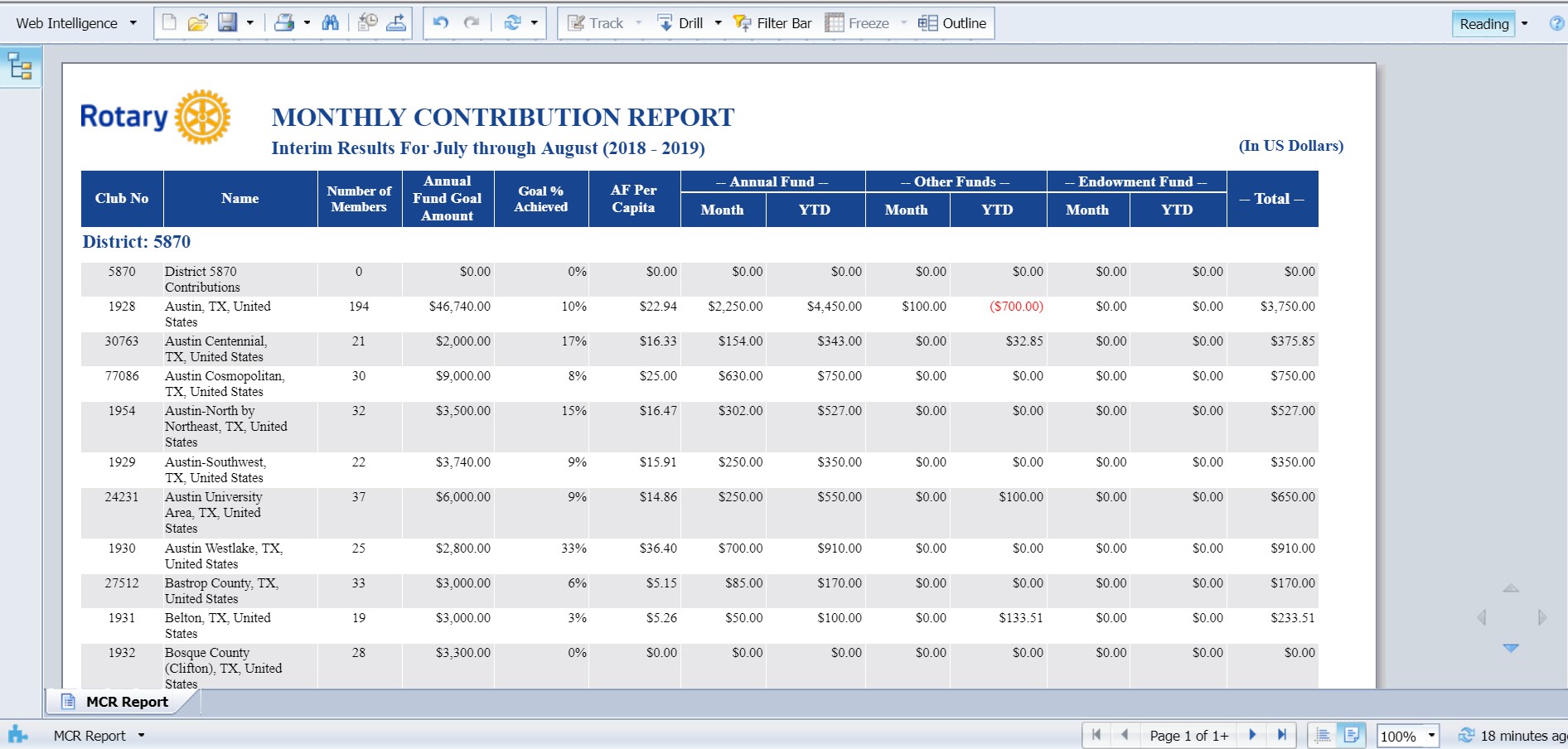 Click on this icon to download the report
Paginate using the 
Arrows
How to Find and Retrieve
Foundation Reports
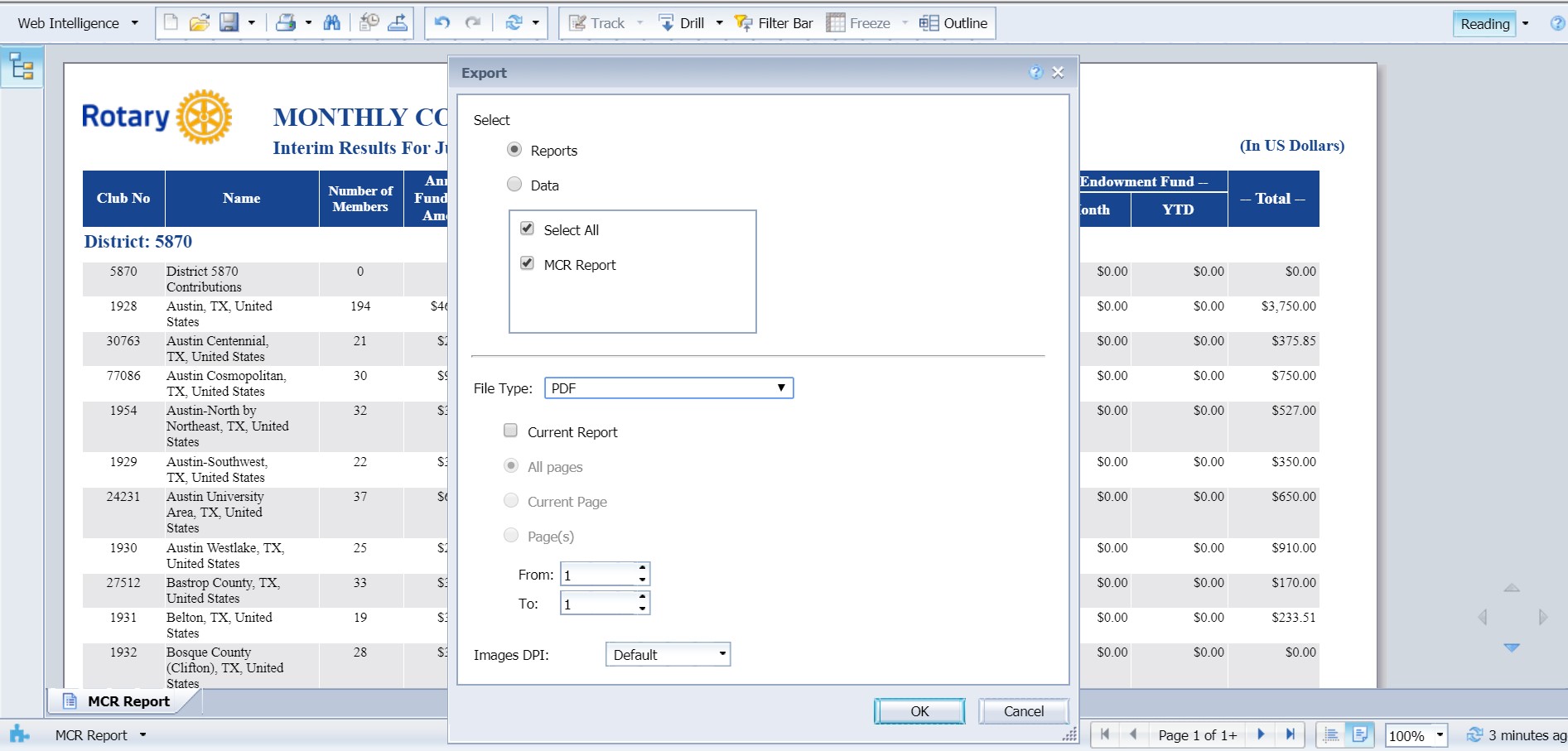 First
choose the format

PDF
Excel (.xlsx)
Excel (.xls)
CSV Archive
Text
Then
click or tap on 
OK